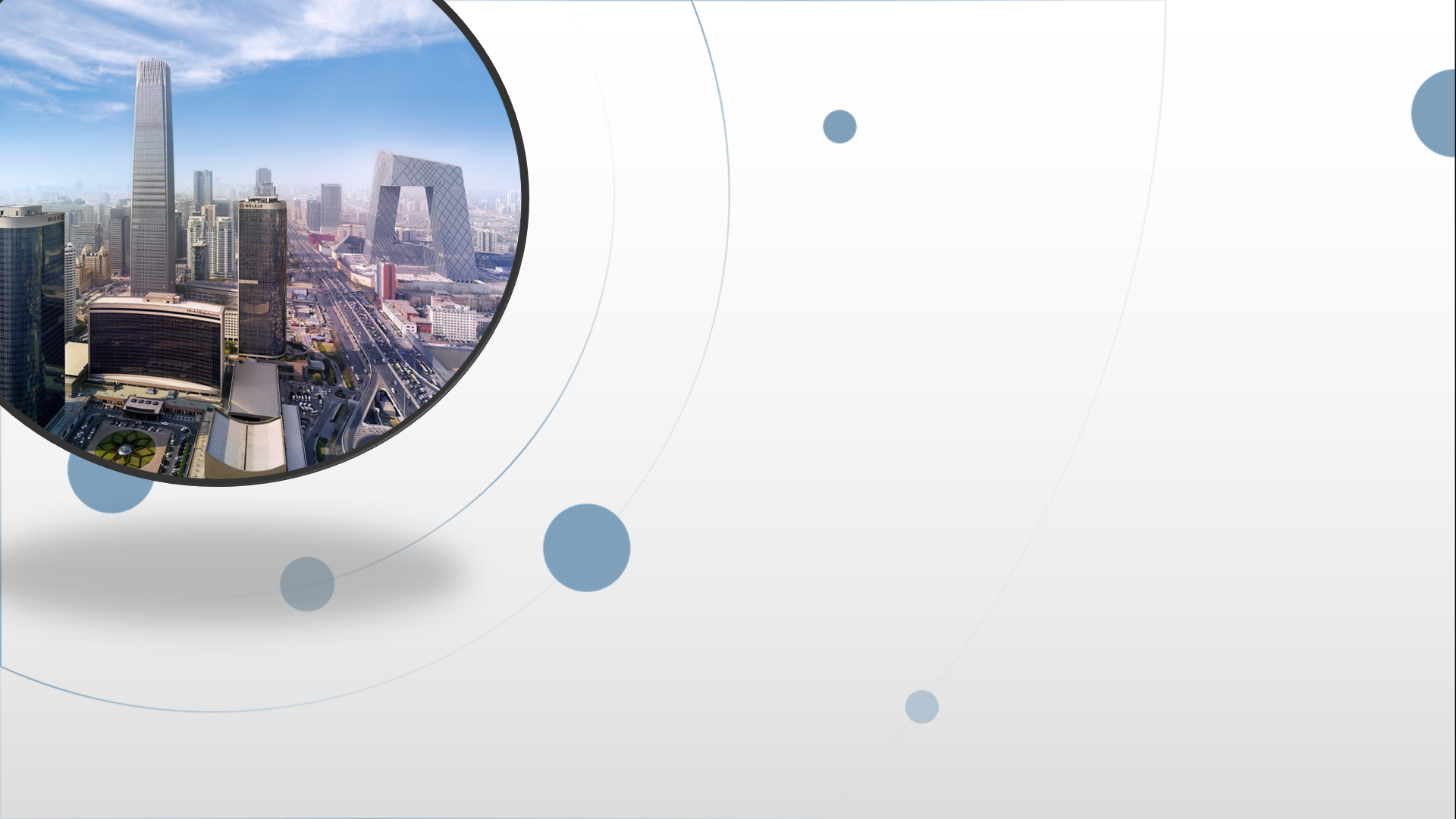 朝阳区线上课堂·高二语文
《冯谖客孟尝君》
北工大附属中学 高二语文组
《战国策》
国别体史书
《国策》成书于战国后期，西汉末刘向对这部书进行了考订整理，定名为《战国策》
全书按东周、西周、秦国、齐国、楚国、赵国、魏国、韩国、燕国、宋国、卫国、中山国依次分国编写，分为12策，共33卷，共497篇。
《战国策》是我国古代记载战国时期政治斗争的一部最完整的著作。它实际上是当时纵横家游说之辞的汇编，而当时七国的风云变幻，合纵连横，战争绵延，政权更迭，都与谋士献策、智士论辩有关，因而具有重要的史料价值。该书言辞优美，语言生动，富于雄辩与运筹的机智，描写人物绘声绘色，在我国古典文学史上亦占有重要地位。
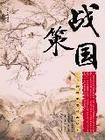 《战国策》中出现的部分成语
安步当车    不遗余力    不翼而飞    侧目而视    高枕无忧    汗马功劳    狐假虎威    惊弓之鸟    画蛇添足    挥汗成雨    狡兔三窟    门庭若市 
一尘不染    大庭广众    两败俱伤    南辕北辙    亡羊补牢    引锥剌股    返璞归真    狡兔三窟
鹬蚌相争，渔翁得利
战 国 四 公 子
战国末期，秦国越来越强大。各诸侯国贵族为了对付秦国的入侵和挽救本国的灭亡，竭力网罗人才。他们礼贤下士，广招宾客，以扩大自己的势力，因此养“士”之风盛行。当时，以养“士”著称的有：
  齐国
  楚国
  赵国
  魏国
  后人称他们为“战国四公子”。
齐‧孟尝君田文
赵‧平原君赵胜
魏‧信陵君魏无忌
楚‧春申君黄歇
每人门下食客约在3000人左右
补充注释
孟尝君，姓田，名文。袭其父田婴的封爵，封于薛(今山东滕州东南)，称薛公，号孟尝君。         
           一次田文趁其父闲暇时问道：“子之子为何？”父回答说：“为孙。”又问：“孙之孙为何？”再答：“为玄孙。”“玄孙之孙为何？”回答说：“不能知也。”
           田文接着提出了一个非常尖锐的问题：“君用事相齐，至今三王矣，齐不加广而君私家富累万金，门下不见一贤者。文闻将门必有将，相门必有相。今君后宫蹈绮縠而士不得（短）［裋］褐，仆妾余粱肉而士不厌糟糠。今君又尚厚积余藏，欲以遗所不知何人，而忘公家之事日损，文窃怪之。”
            田文以较高的政治责任感告诫其父，作为国家的重臣，要以国家事业为重，而不要仅仅顾念一己之私。
            田婴听完这番话，幡然动容，尽弃前嫌，非常厚爱田文。于是 “乃礼文，使主家待宾客”，在儿子田文的主持之下，田婴门下“宾客日进，名声闻于诸侯”。各诸侯国君“皆使人请薛公田婴以文为太子”（《史记·孟尝君列传》），田婴最后立田文为太子。田婴死后，田文袭其父在薛地的封爵。
起      冯谖求寄孟尝君门下，孟尝君笑而受之
                                    食无鱼
          冯谖弹铗而歌    出无车               
承                                无以为家	
          孟尝君尽如所愿                          
                                   焚券市义于薛
        因  冯谖设三窟   西游梁，说梁王遣使往聘孟尝君
                                   谏孟尝君请设宗庙于薛
 转                                                                 
                民扶老携幼，迎君道中
        果   齐王封书致歉，请孟尝君复相位   
                稳固孟尝君在齐国的地位
 合  冯谖定计，孟尝君无纤介之祸
欲扬先抑
一抑：“贫乏不能自存”、“无好”、“无能”，被“笑而受之”；
二抑：“左右以君贱之也，食以草具”；
三抑：“食无鱼”，“出无车”，“无以为家”；
四抑：市义而返，“孟尝君不说”，“先生休矣”。
先抑后扬
一扬：“民扶老携幼，迎君道中。”“先生所为文市义者，乃今日见之。”
二扬：“梁王……往聘孟尝君”，“齐王闻之……姑反国统万人乎！”
三扬：“三窟已就，君姑高枕为乐矣！”
四扬：“孟尝君为相数十年，无纤介之祸者，冯谖之计也。”
抑扬互见
1 、“无好”“无能”，却被笑而受之，却赢得一“诺”；（抑中有扬）
2 、弹铗歌“食无鱼”“出无车”“无以为家”时，却一一得到满足；（抑中有扬）
3、 收债于薛时，“因烧其券”而“民称万岁”；（抑中有扬）
4、焚券市义后“长驱到齐，晨而求见”，本希望得到夸赞，却遭“孟尝君不说”“先生休矣”；（扬中有抑）
冯谖弹铗为哪般？
提高自己的待遇；
引起孟尝君的注意，呼求机会；
试探孟尝君对“士”的态度，以便确定其是否值得自己为之效劳。
弹剑傲歌狂处士
“弹剑徒激昂，出门悲路穷。”
             ——李白《赠从兄襄阳少府皓》
“携书弹剑走黄沙，瀚海天山处处家。
   大漠西风飞翠羽，江南八月看桂花。”
                         ——金庸《书剑恩仇录》
“弹剑狂歌过蓟州，空抛红豆意悠悠。
   高山流水人何处，侠骨柔情总惹愁。”
                    ——梁羽生《狂侠天骄魔女》
冯谖——高才秀士
深藏不露
放诞不羁
恃才自傲
远见卓识
足智多谋
深谋远虑
知恩图报
“无好”、“无能”却不断要求提高待遇，此一奇；
收债却焚券，此一奇；
以匹夫之力恢复并巩固了孟尝君的相位，此一奇。
战国之“士”
一、争利求名
二、崇谋尚略
三、恃才傲物
四、捐仁弃义
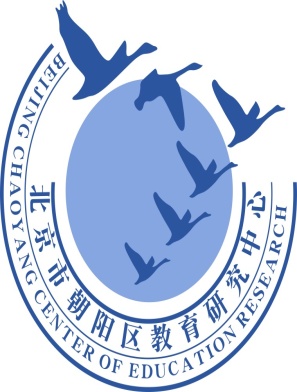 谢谢您的观看
北京市朝阳区教育研究中心  制作